Повышение финансовой грамотности 
в Республике Крым - 
итоги работы и перспективы развития
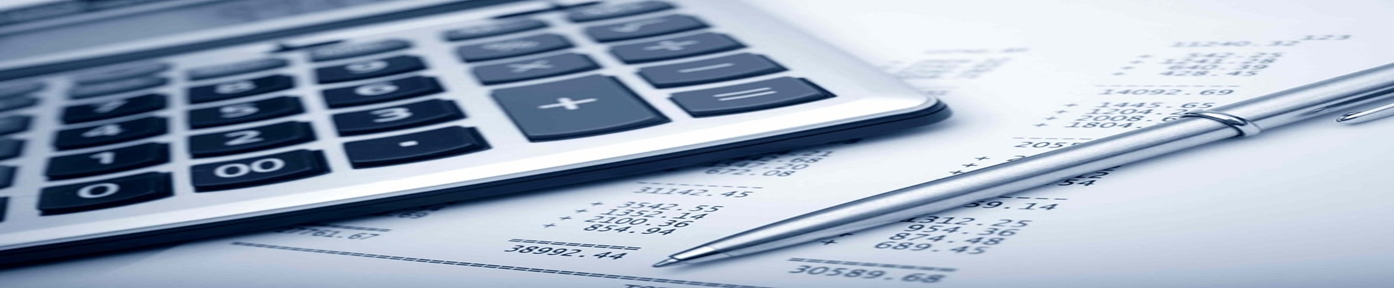 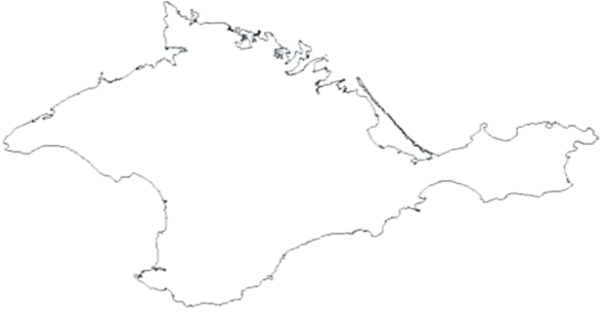 Ольга Чернобай 
заместитель министра финансов Республики Крым
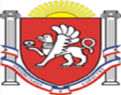 За последние 10 лет россияне стали втрое выше оценивать свои знания и навыки в области грамотного распоряжения денежными средствами
Считаете ли Вы себя финансово грамотным человеком?
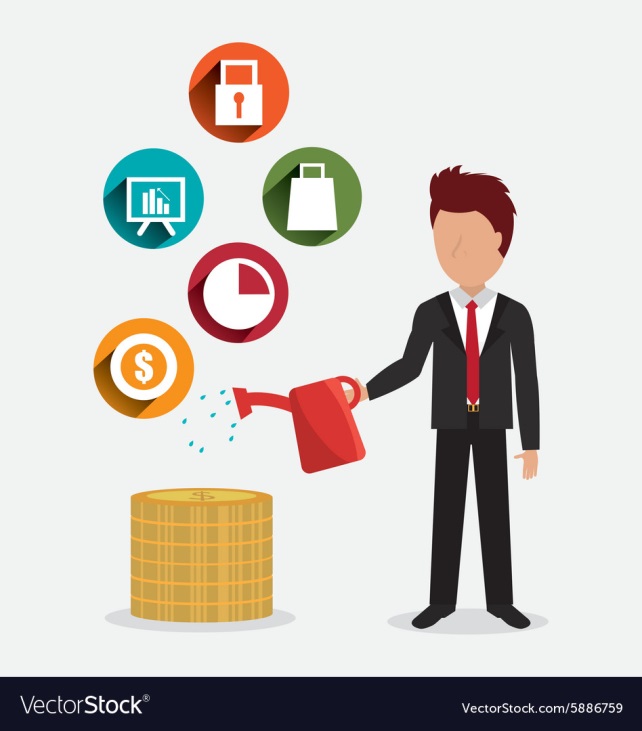 Актуальные факты:
60% россиян недостаточно имеющихся знаний по теме безопасного использования цифровых устройств и технологий 

62% испытывают неуверенность, используя гаджеты и цифровые технологии,    сомневаются в своей способности обеспечить защиту своих данных в онлайн-пространстве.
Меньшую уверенность в себе в плане обеспечения личной цифровой безопасности испытывают люди 45 лет и старше, женщины и неработающие россияне.

75% подростков хотят повышать свою финансовую грамотность и только 24% считают, что дополнительное обучение им не требуется.
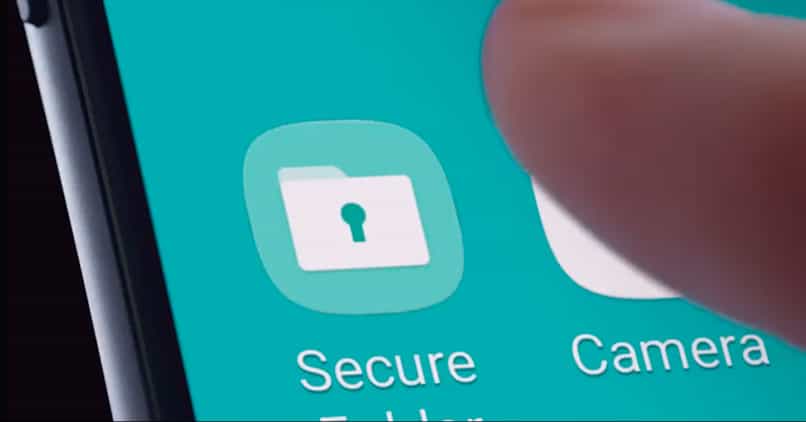 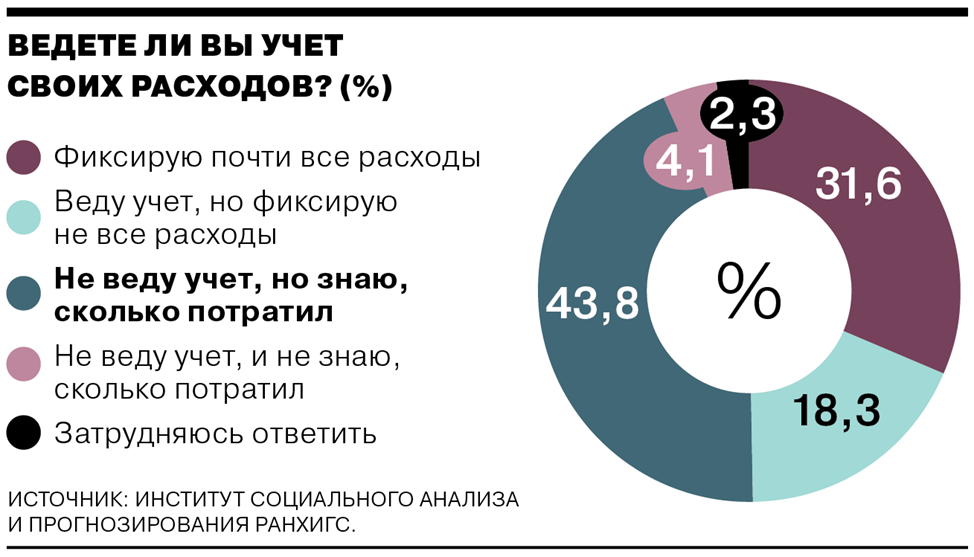 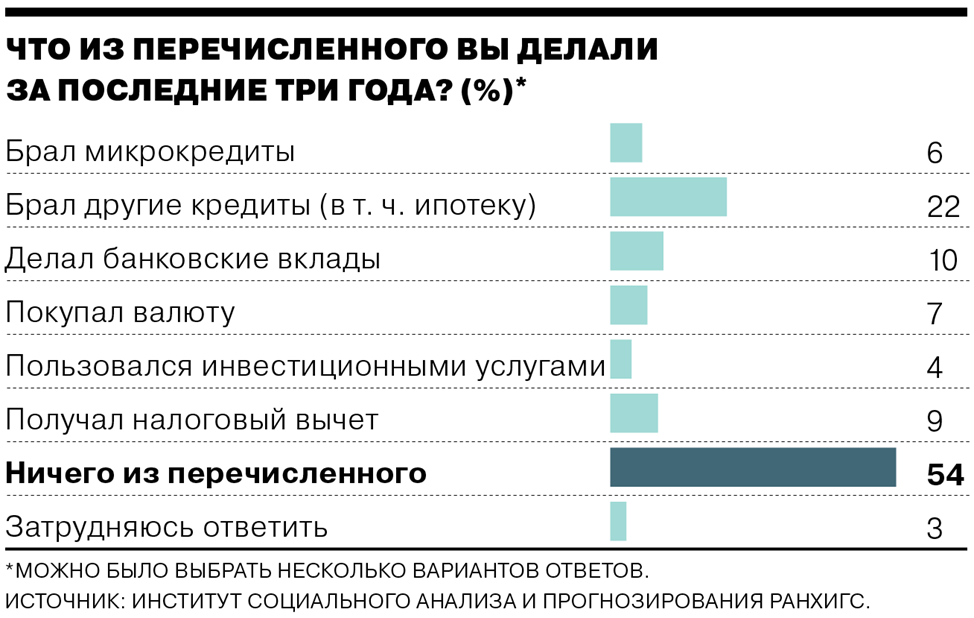 Единая рамка компетенций по финансовой грамотности для школьников и взрослых
Документ разработан в целях реализации Стратегии повышения финансовой грамотности в Российской Федерации на 2017 - 2023 годы

Ознакомиться и скачать документ можно на портале Моифинансы.рф по ссылке –
 https://xn--80apaohbc3aw9e.xn--p1ai/materials/edinaya-ramka-kompetencij-po-finansovoj-gramotnosti-dlya-shkolnikov-i-vzroslyh/
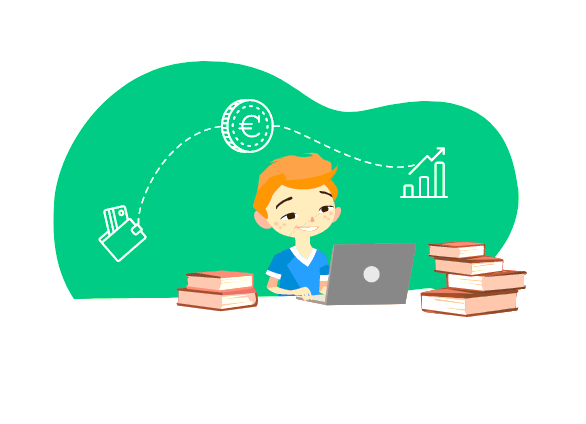 Приоритеты развития финансовой грамотности в 2022 году
цифровизация образовательных продуктов для всех возрастов 

расширение охвата и повышение вовлеченности целевых аудиторий

обеспечение безопасности потребителей финансовых услуг, в том числе их защита от мошеннических схем
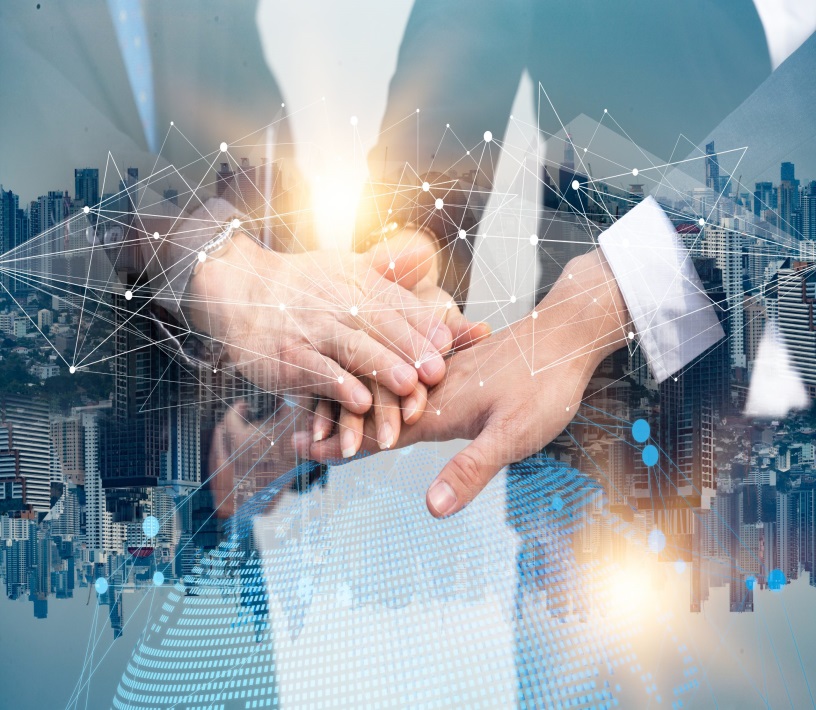 внедрение финансовой грамотности в учебные программы
преподавание элементов финансовой грамотности в рамках существующих учебных дисциплин для 10–11 классов (с 2022 года оно уже обязательно в 1–9 классах)
ПРОБЛЕМНЫЕ НАПРАВЛЕНИЯ
Цифровое и финансовое мошенничество

 Излишняя закредитованность
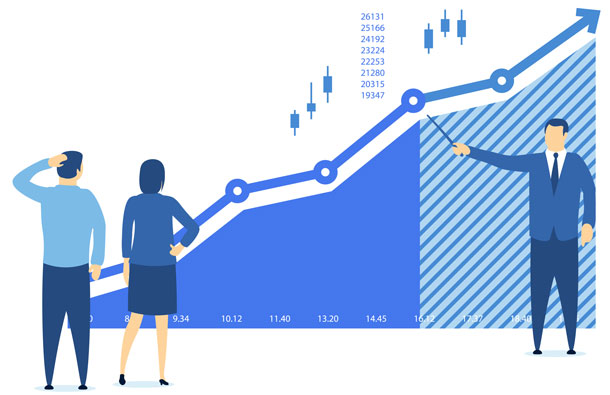 Субъекты с признаками нелегальной деятельности
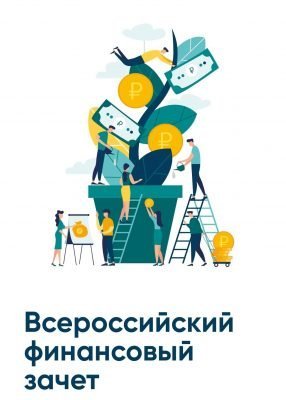 В 2021 году Банк России выявил 2679 субъектов (компаний, проектов, индивидуальных предпринимателей и др.) с признаками нелегальной деятельности, в том числе с признаками финансовых пирамид. Это на 73% больше, чем годом ранее.
В 2021 году Банк России выявил 871
субъект с признаками деятельности финансовой пирамиды.
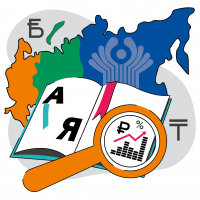 Это почти в четыре раза больше, чем годом ранее. Более 80% из них действовали в Интернете.
2022 год
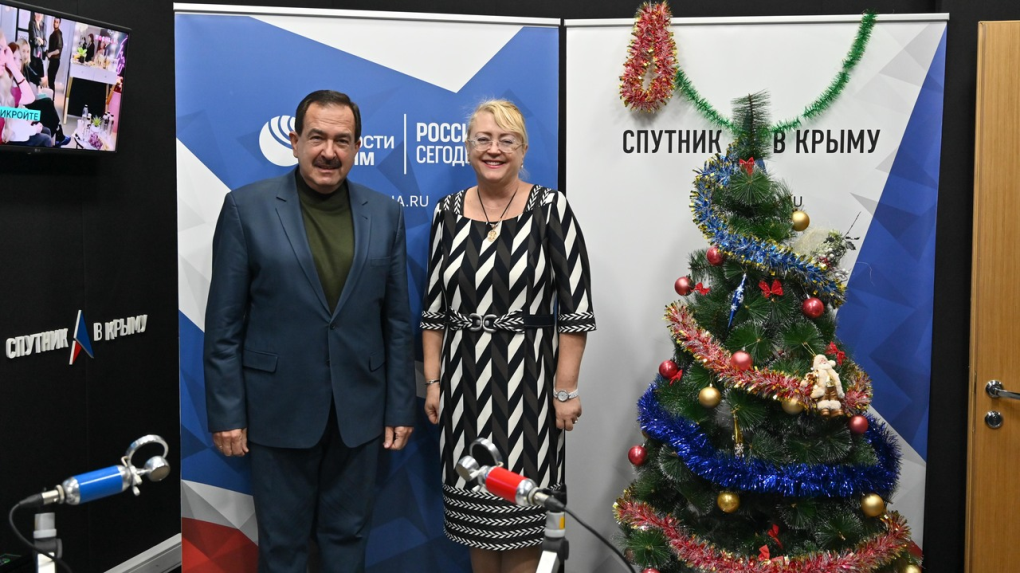 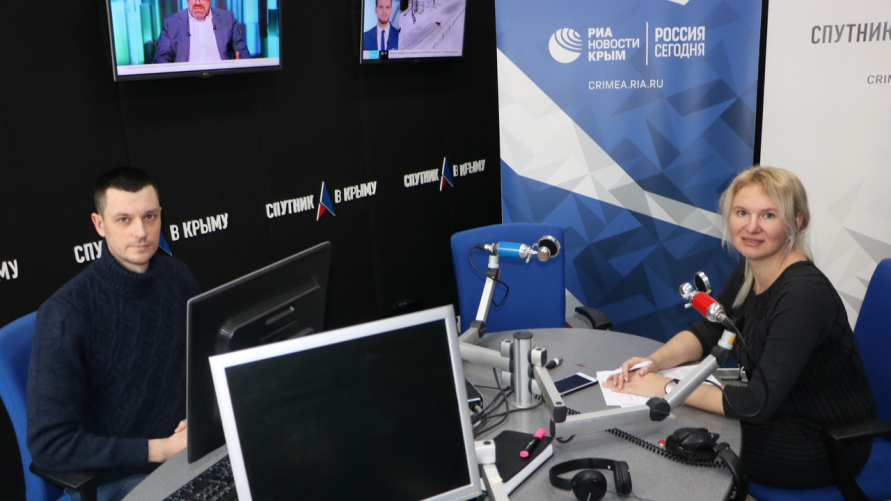 Несмотря на то, что россияне стали грамотнее и все реже попадаются на излюбленные уловки мошенников, злоумышленники напор не ослабили, весьма успешно изобретая новые пути обмана. 
О таком неутешительном факте шла речь в программе «Вычислитель» в эфире радио «Спутник в Крыму» в рамках цикла, посвященного вопросам финансовой грамотности
В эфире ток-шоу «От и до» на радио «Спутник в Крыму» в том числе речь шла об основных направлениях расходования бюджетных средств на 2022-2024 годы
12
2022 год
С 21 марта по 15 апреля во всех субъектах Российской Федерации прошла VIII Неделя финансовой грамотности для детей и молодежи под общим названием «Мy Money Fest». 
С 4 по 10 апреля состоялся онлайн-марафон «ФинЗОЖ Фест» для школьников всех возрастов. 
В Республике Крым в рамках Недели финансовой грамотности для детей и молодежи проведено 3190 мероприятий. Количество участников мероприятий составило 51 901 человек.
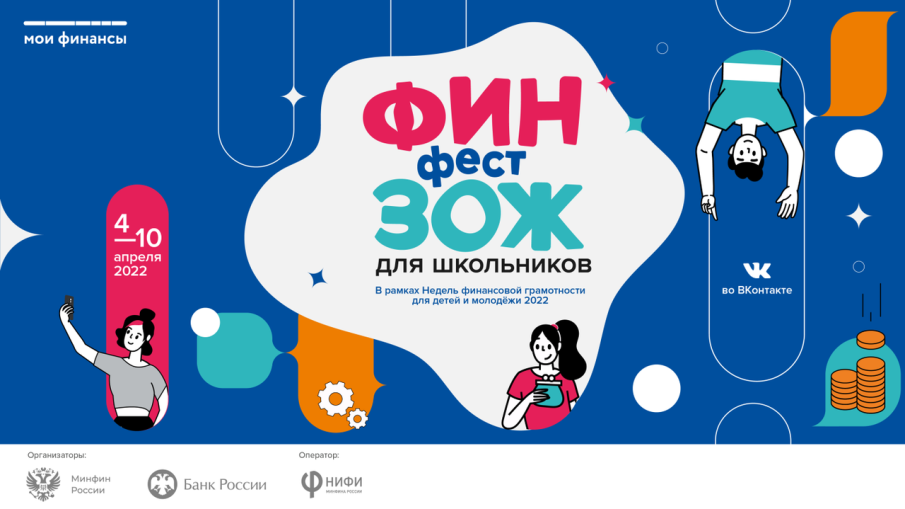 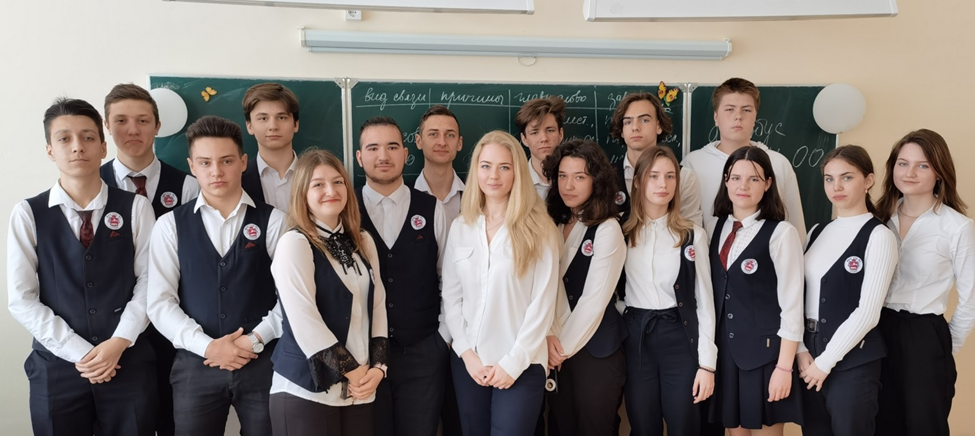 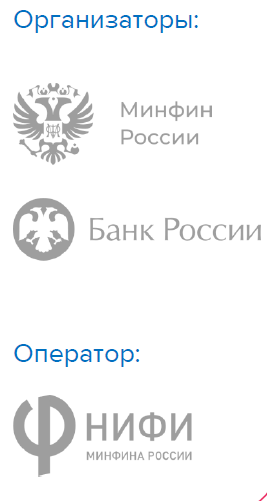 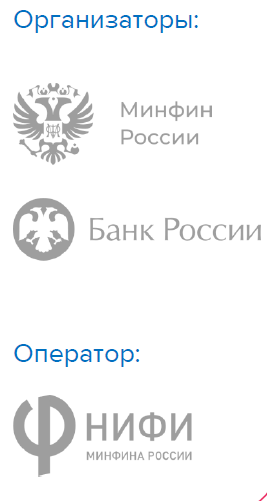 13
2022 год
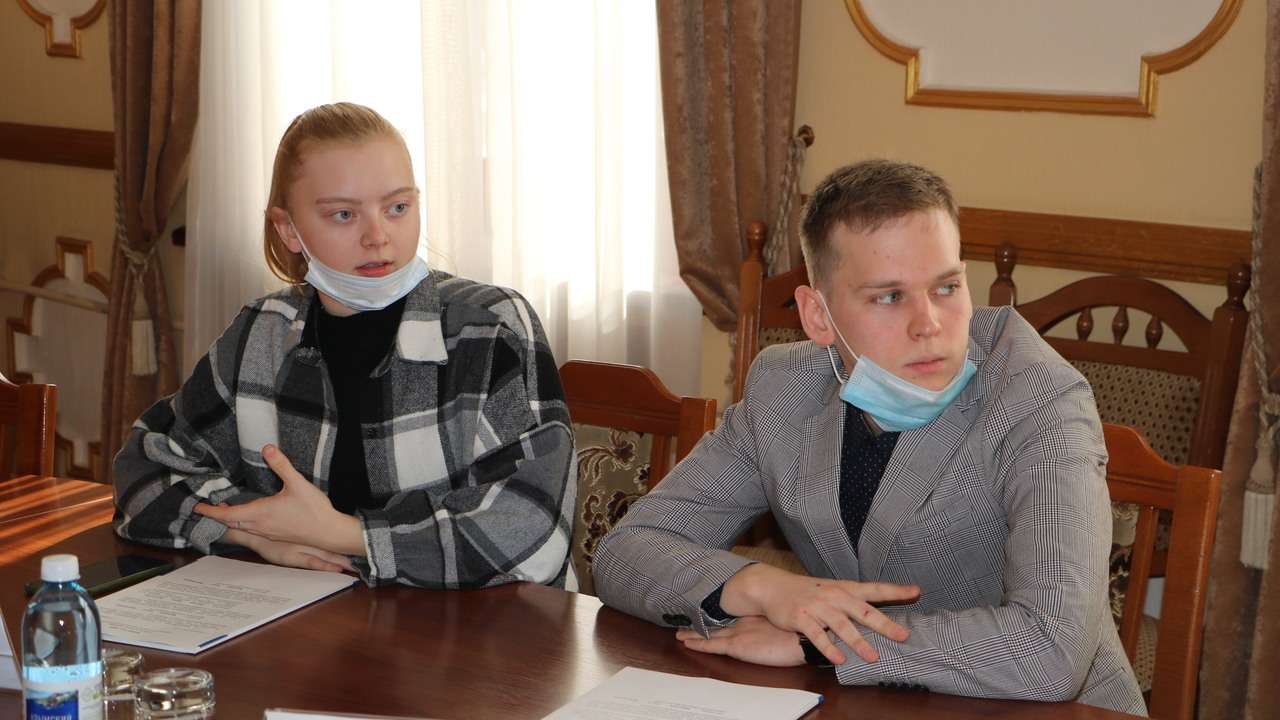 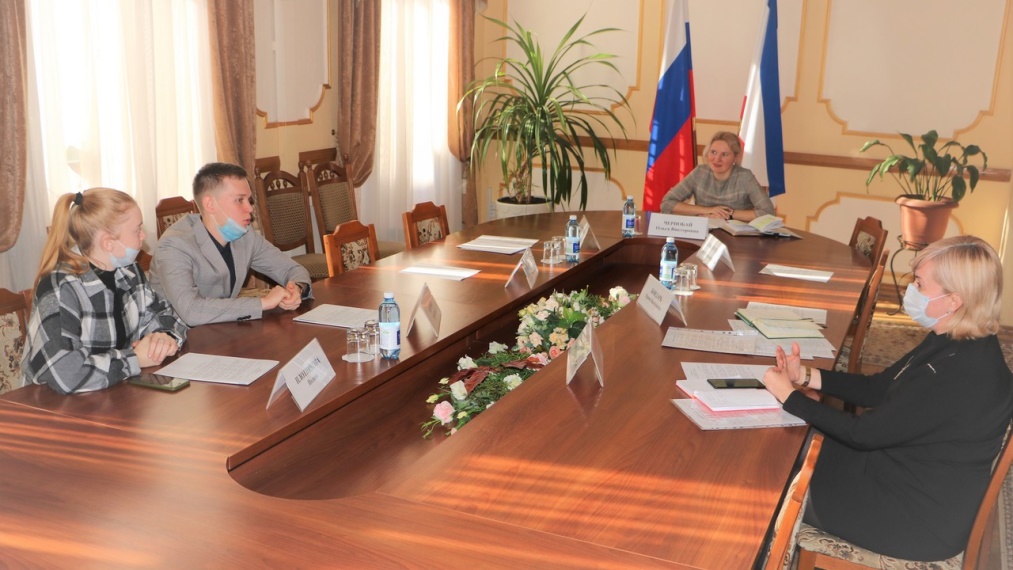 В Министерстве финансов Республики Крым состоялась рабочая встреча с министром 
и заместителем министра финансов Молодежного правительства Республики Крым 
Валентином Черных и Полиной Плотниковой.

В рамках встречи члены Молодежного правительства рассказали о проектах, 
которые предлагаются к внедрению в 2022 году.
14
2022 год
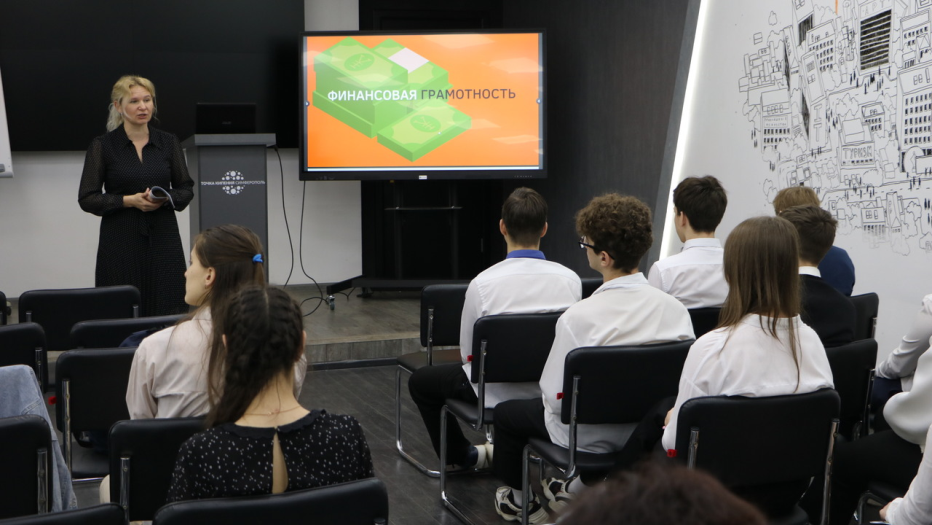 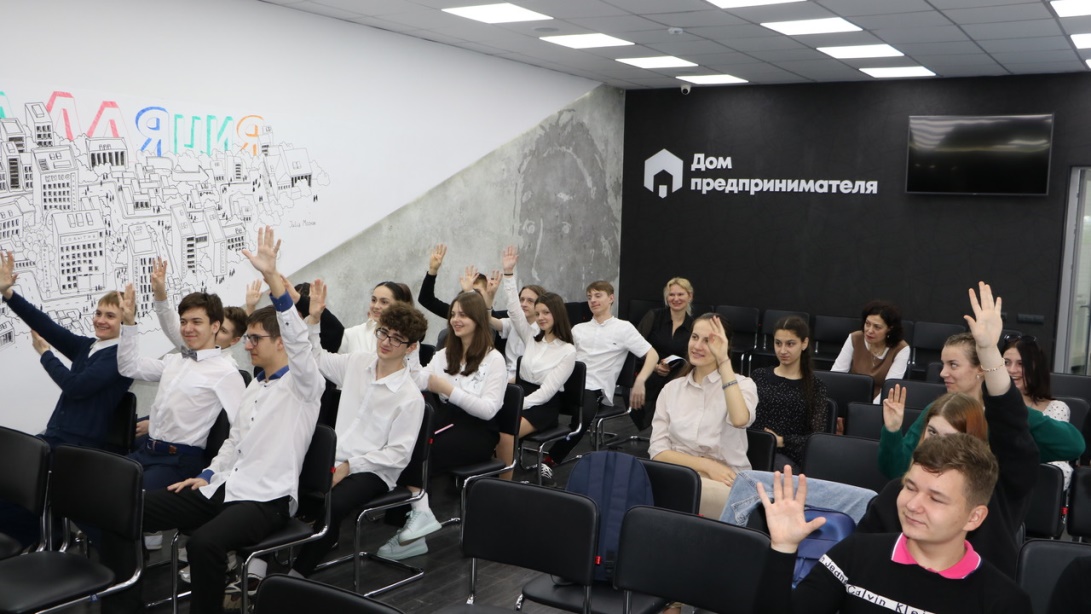 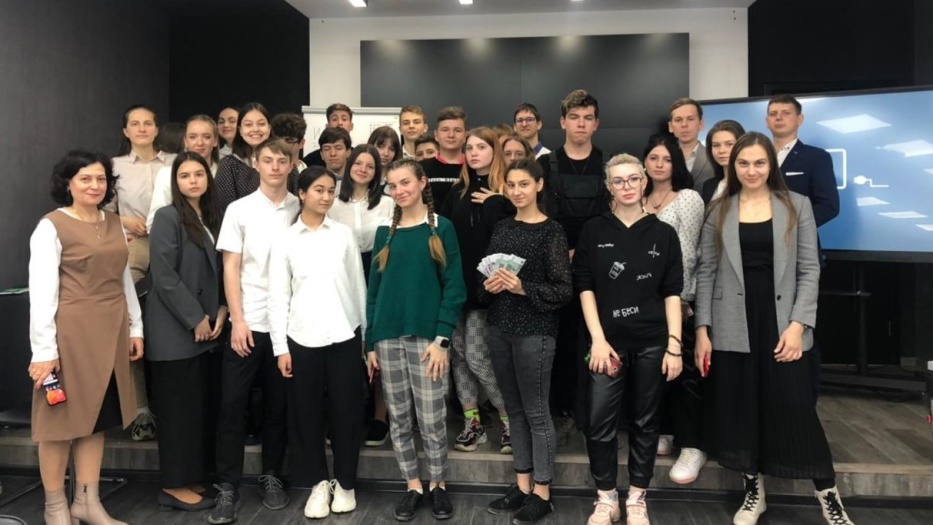 Обучающее мероприятие, в том числе финансовая игра «Кораблики», состоялось для представителей крымской молодежи в возрасте от 16 до 24 лет 
из различных учебных заведений на площадке Крымского дома предпринимателя

Задачей мероприятия является формирование навыка правильного финансового поведения
15
2022 год
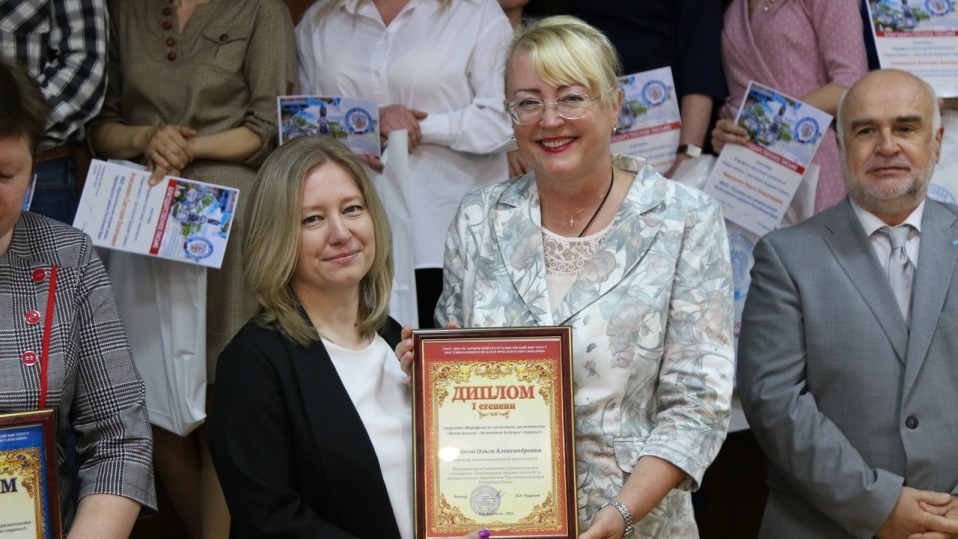 По результатам участия в Марафоне по налоговой грамотности «Наши налоги – достойное будущее страны!» состоялось награждение победителей и финалистов.

В Марафоне приняли участие педагоги из 82 образовательных организаций республики, которые представили свои проекты по обучению налоговой грамотности и воспитанию налоговой культуры подрастающего поколения.
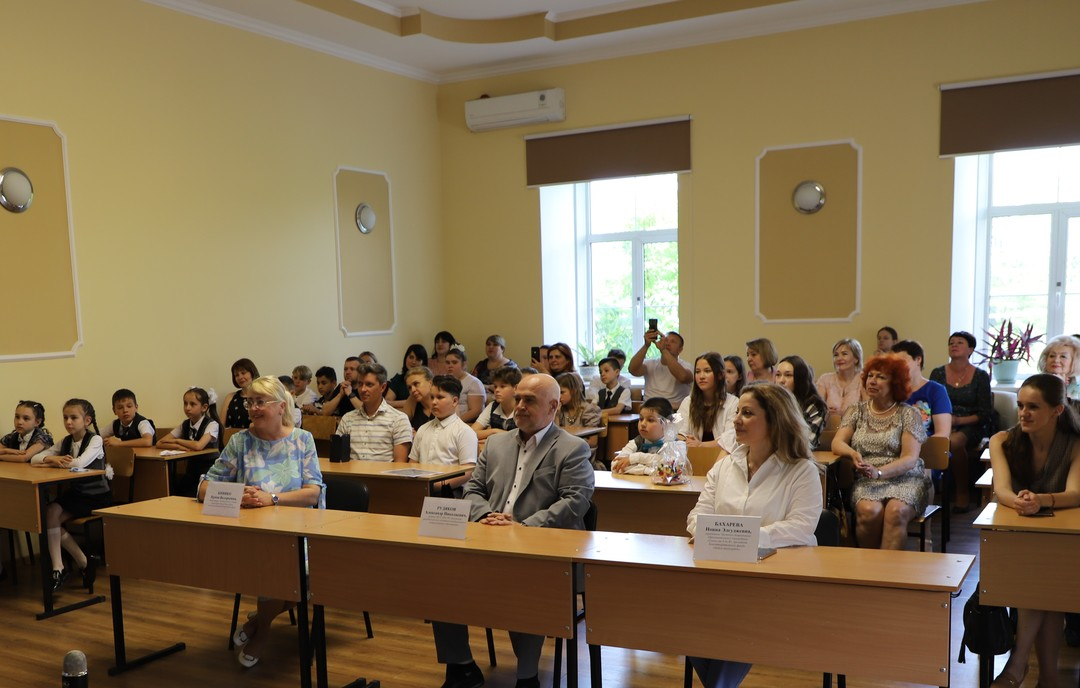 По результатам участия в фестивале детского творчества «Крымский вундеркинд - 2022» состоялось награждение победителей.

Основной целью фестиваля является 
поиск, выявление, развитие и поддержка 
одарённых детей Крыма
16
2022 год
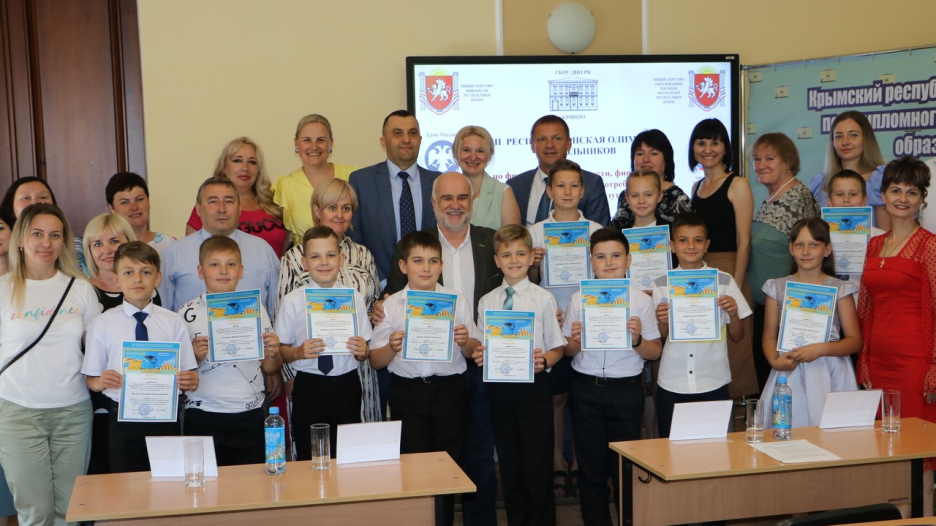 С 28 апреля по 23 мая на всей территории 
Республики Крым проходила III Республиканская олимпиада по финансовой грамотности, финансовому рынку и защите прав потребителей финансовых услуг. 

По итогам заключительного этапа олимпиады состоялось торжественное награждение победителей. 
На Олимпиаду зарегистрировалось 
612 обучающихся общеобразовательных организаций республики с 4-го по 11 класс. 
Первый отборочный этап прошли 421. 
Во втором этапе приняли участие 113 школьников 
(в том числе 67 учащихся 4-х классов), из них победителями и призёрами Олимпиады стали 
45 (в том числе 11 учащихся 4-х классов).
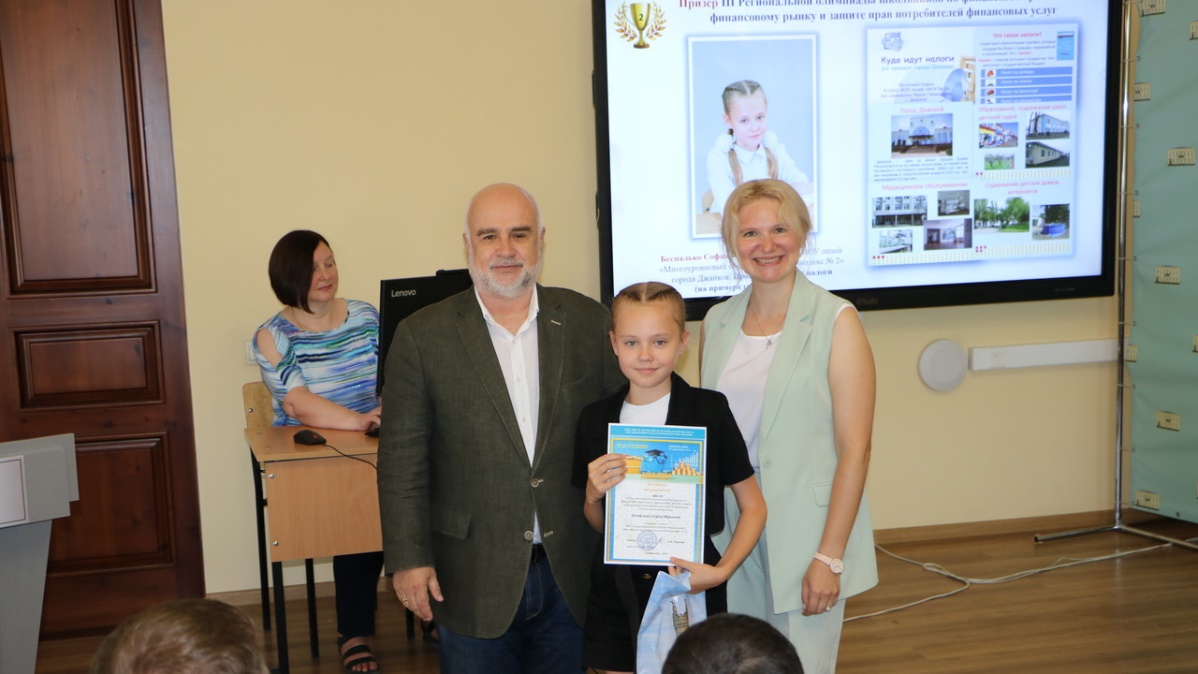 17
Республика Крым сразу в двух разделах «Финансовое просвещение детей и молодежи» и                                 «Образовательные и просветительские проекты финансовой грамотности для взрослых»
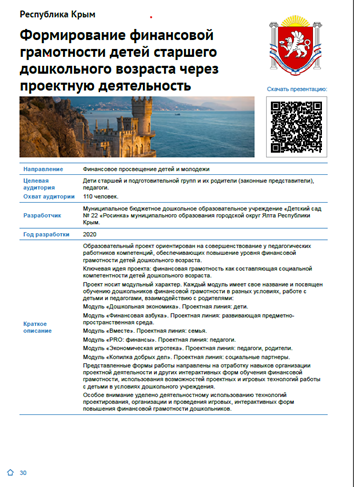 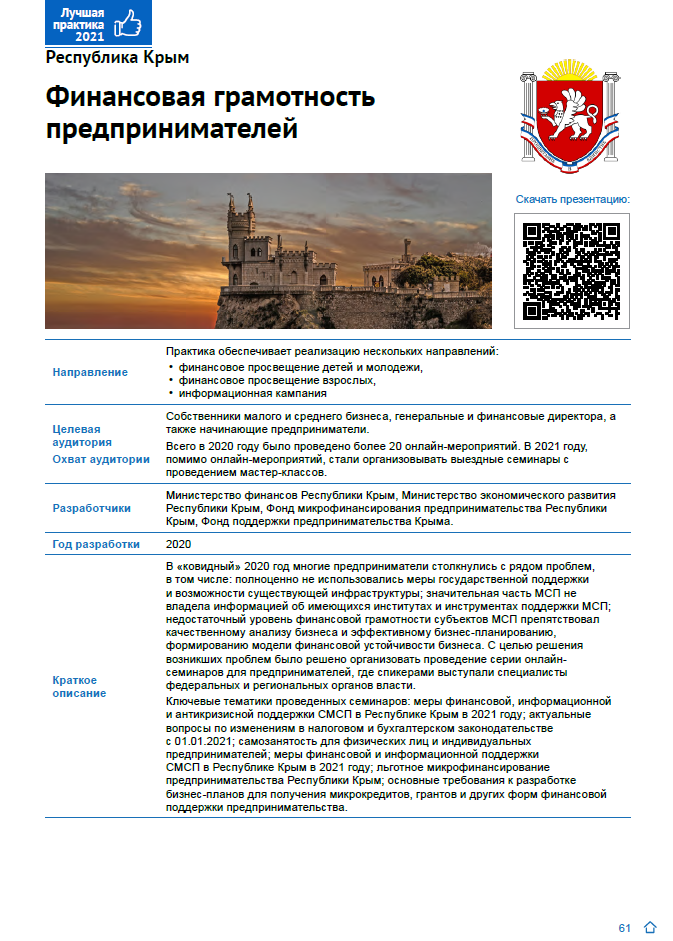